О состоянии условий и охраны труда в Свердловской области
Алексей Иванович Мельничук – 

начальник отдела охраны труда и социального партнерства Департамента по труду и занятости населения Свердловской области

2016
1
Динамика производственного травматизма в Свердловской области
2
Динамика уровня производственного травматизма (Кч) в Свердловской области в сравнении с Российской Федерацией
3
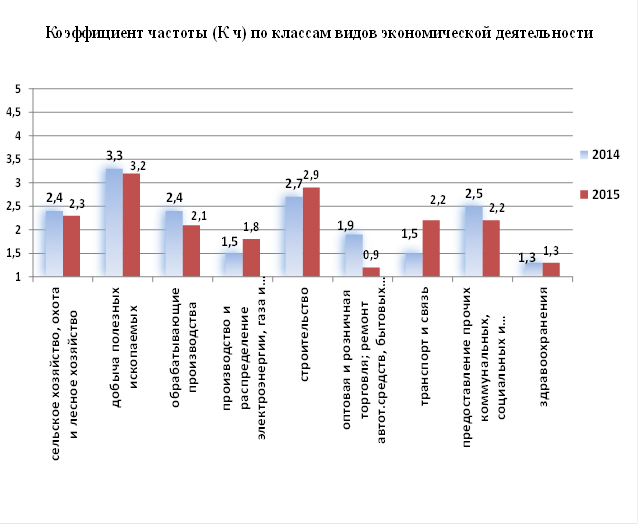 4
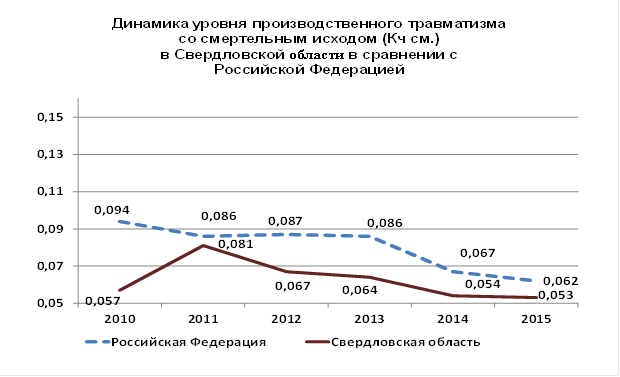 5
Динамика показателей хронической профессиональной заболеваемости по Свердловской области
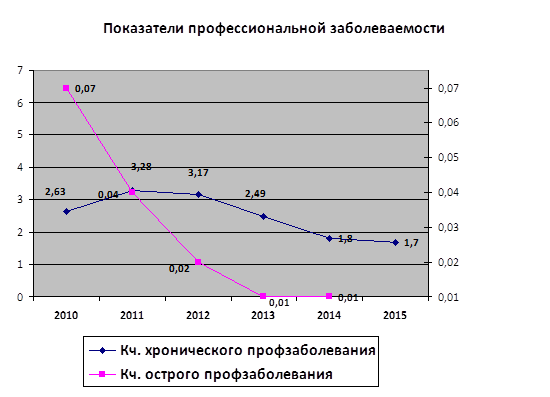 6
Проведение специальной оценки условий труда
7
Постановление Правительства Свердловской области от 29.07.2015 № 685-ПП «Об утверждении Порядка осуществления сбора, обработки и анализа информации о состоянии условий и охраны труда у работодателей, осуществляющих свою деятельность на территории Свердловской области
8
Введение в эксплуатацию официального сайта Свердловской области  http://infotrud66.ru позволило
Исполнительным органам государственной власти
увеличить численности предприятий и организаций, охваченных мониторингом;
повысить оперативность обработки и достоверность получаемой информации;
использовать в качестве вспомогательного инструмента при планировании совместной работы сторон социального партнерства в рамках Правительственной комиссии Свердловской области по вопросам охраны труда. 
      Работодателям
уменьшить время, затрачиваемое на подготовку информации в электронном виде;
получать информацию и бесплатную консультацию по вопросам охраны труда вне зависимости от форм собственности, вида деятельности и численности работающих;
уменьшить количество почтовых отправлений, как следствие экономия финансовых средств.
9
Количество работников, прошедших обучение и проверку знаний требований охраны труда
10
Реализация предупредительных мер по сокращению производственного травматизма и профзаболеваний
11
Затраты на мероприятия по охране труда за год и в расчете на 1 работающего в организациях Свердловской области
12
СПАСИБО ЗА ВНИМАНИЕ!
13